USE OF HYPERTRIGLYCERIDEMIC WAIST AS A SCREENING TOOL TO IDENTIFYING INDIVIDUALS LIKELY TO BE CHARACTERIZED BY THE CLUSTER OF ABNORMALITIES OF THE METABOLIC SYNDROME
OBESITY PHENOTYPE
CLINICAL PHENOTYPE
OBESITY PHENOTYPE
CLINICAL PHENOTYPE
NORMAL ADIPOSE TISSUE (FUNCTIONAL)
ABNORMAL ADIPOSE TISSUE (DYSFUNCTIONAL)
Subcutaneous obesity
Elevated waist girth alone
Intra-abdominal obesity
Hypertriglyceridemic waist
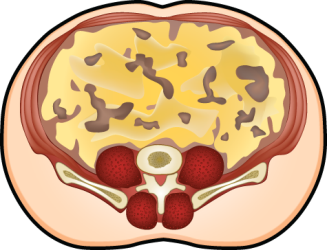 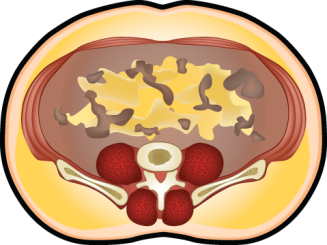 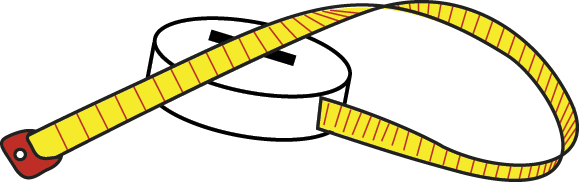 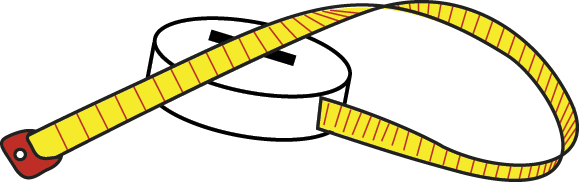 Waist girth
+
Waist girth
+
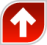 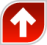 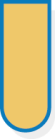 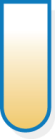 Favorable genotype
   Healthy diet
   Physically active
   Insulin sensitive
Unfavorable genotype
   Unhealthy diet
   Sedentary
   Insulin resistant
Normal 
triglycerides
Eleveted
triglycerides
CORRELATES OF HYPERTRIGLYCERIDEMIC WAIST
• Atherogenic metabolic triad
•     Cholesterol/HDL cholesterol
• Postprandial hyperlipidemia
• Glucose intolerance
• Hyperinsulinemia
•     Blood pressure
•     Risk of cardiovascular disease
•     Risk of coronary artery disease
•     Annual progression rate of aortic calcification
•     Risk of type 2 diabetes
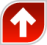 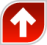 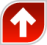 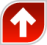 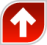 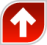